Results in Scientific Computing
Lightning talks
B. Velghe, D. Bryman, W. Fedorko, M. Yu
Calorimetric Particle Identification at NA62
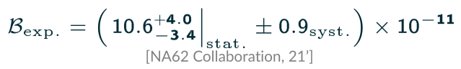 Main goal: Study the rare K →πνν decay 
Probe for new physics
Kaon decay-in-flight: Main backgrounds are the common kaon decay modes (K →μν, K →ππ, etc.)

Multiple handles:
Event kinematics,
K/π timing O(100 ps),
Track multiplicity,
μ/ɣ vetos,
Particle identification.
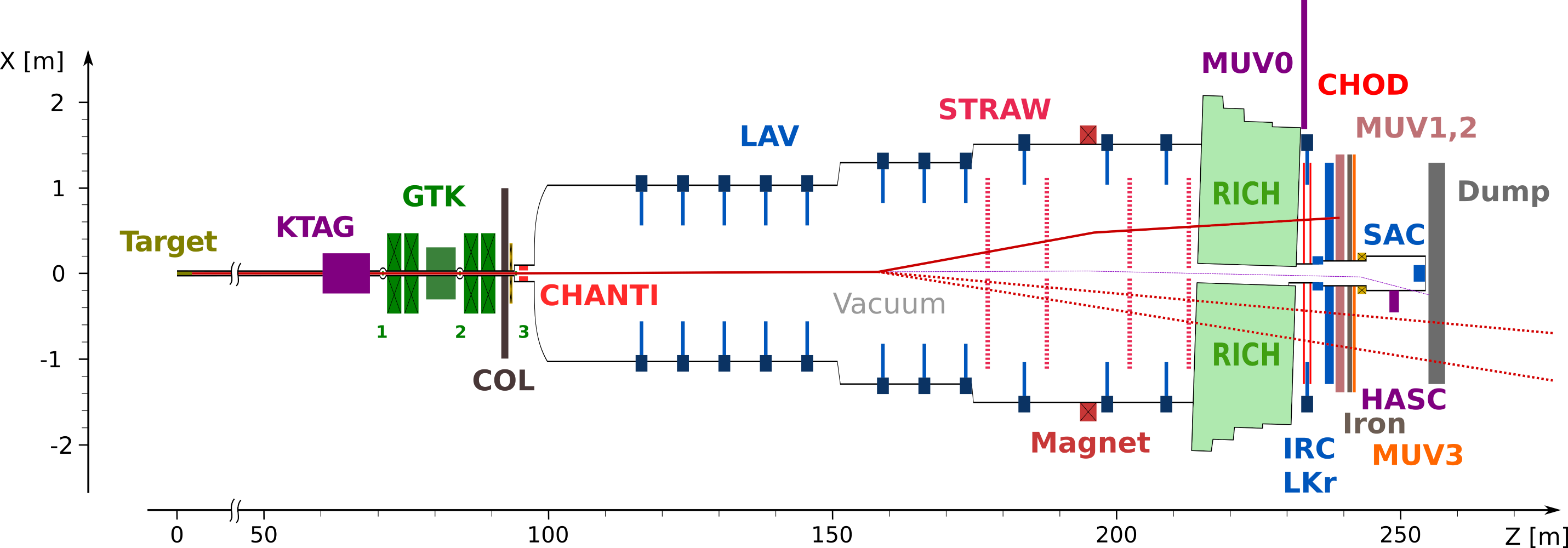 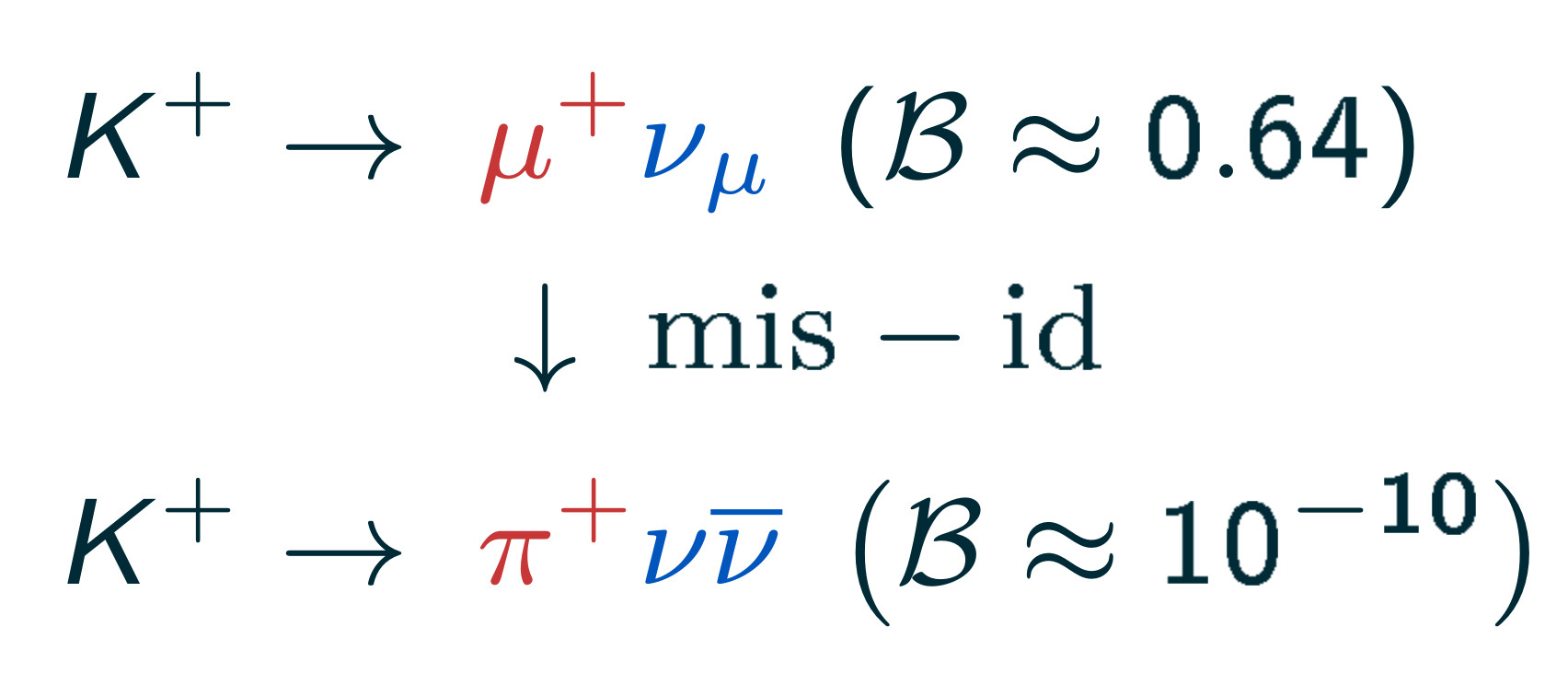 Particle identification systems:
RICH, MUV3, and calorimeters (LKr, MUV1 and MUV2) Overall Muon rejection > 107
CNN-Based Approach for "CaloPID"
Focus on three calorimeters:
LKr: Electromagnetic calo.
MUV1 & MUV2: Hardronic calo

No depth information, the 3D shower is projected on a 2D plane by the readout.

Direct correspondence with a 5-channel image
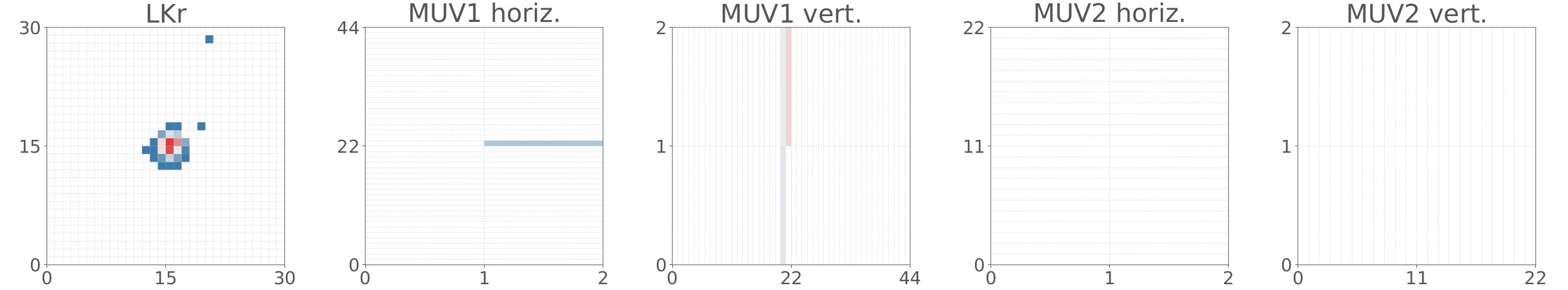 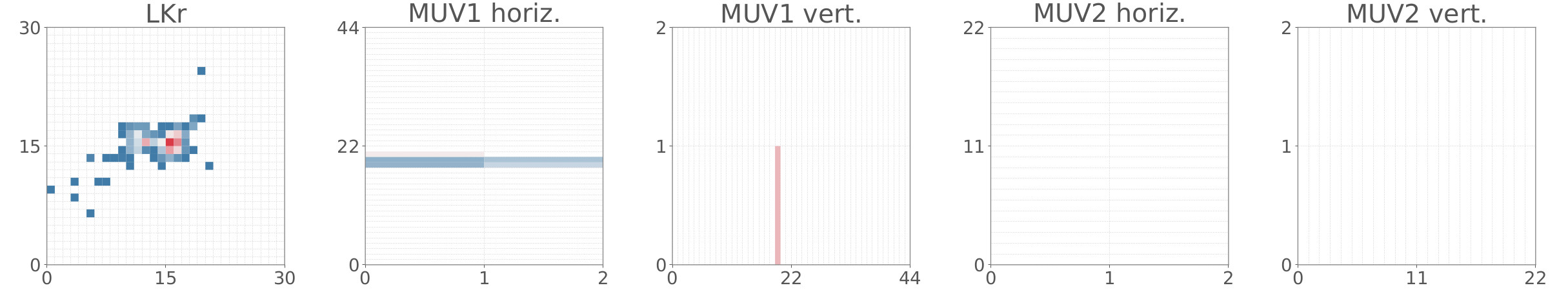 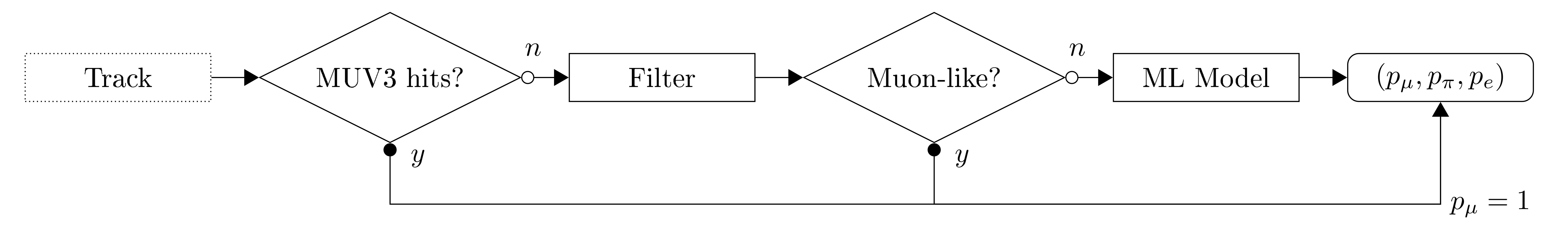 Data driven approach, training, validation and testing samples selected directly from the data.
Independent test sample (minimum bias) used for the final evaluation.
Significant Improvement of the μ/π ID
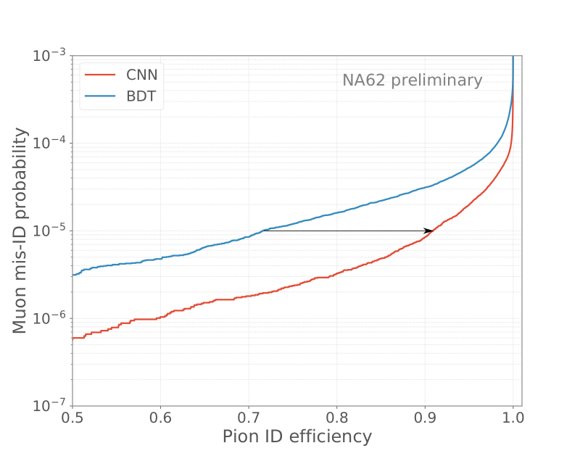 Architecture derived from ResNet
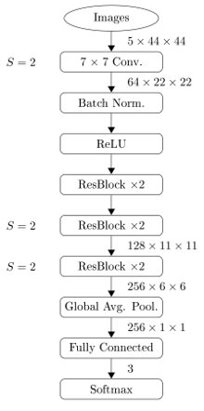 Pion acceptance can be increased from 72 % to 92 % over the 15 to 50 GeV/c (muon mis-id 10-5)
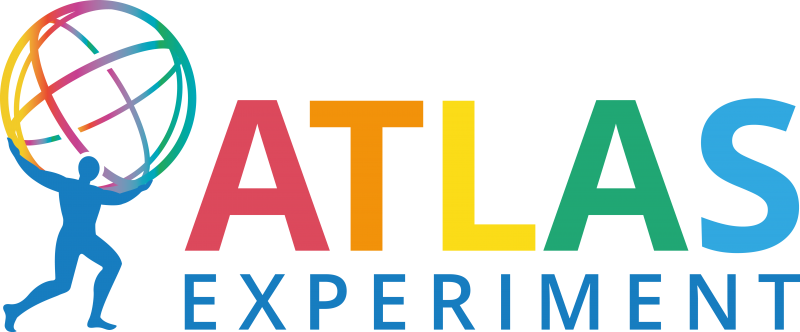 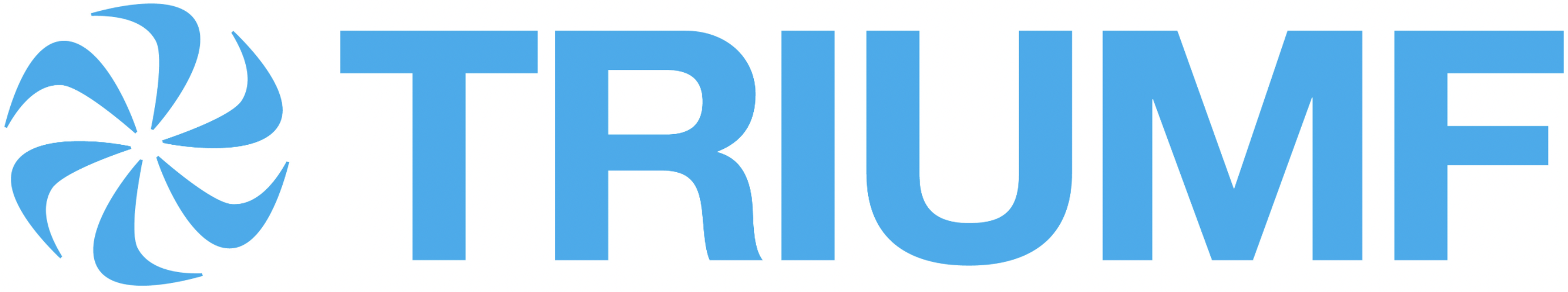 Machine Learning for Pion Identification and Energy Calibration with ATLAS detector
ATL-PHYS-PUB-2020-018
Dilia María Portillo, 
Alison Lister,Max SwiatlowskI, Wojtek Fedorko, Russell Bate
17-08-2021
TRIUMF Science Week 2021
Overview
Hadronic Calibration in ATLAS
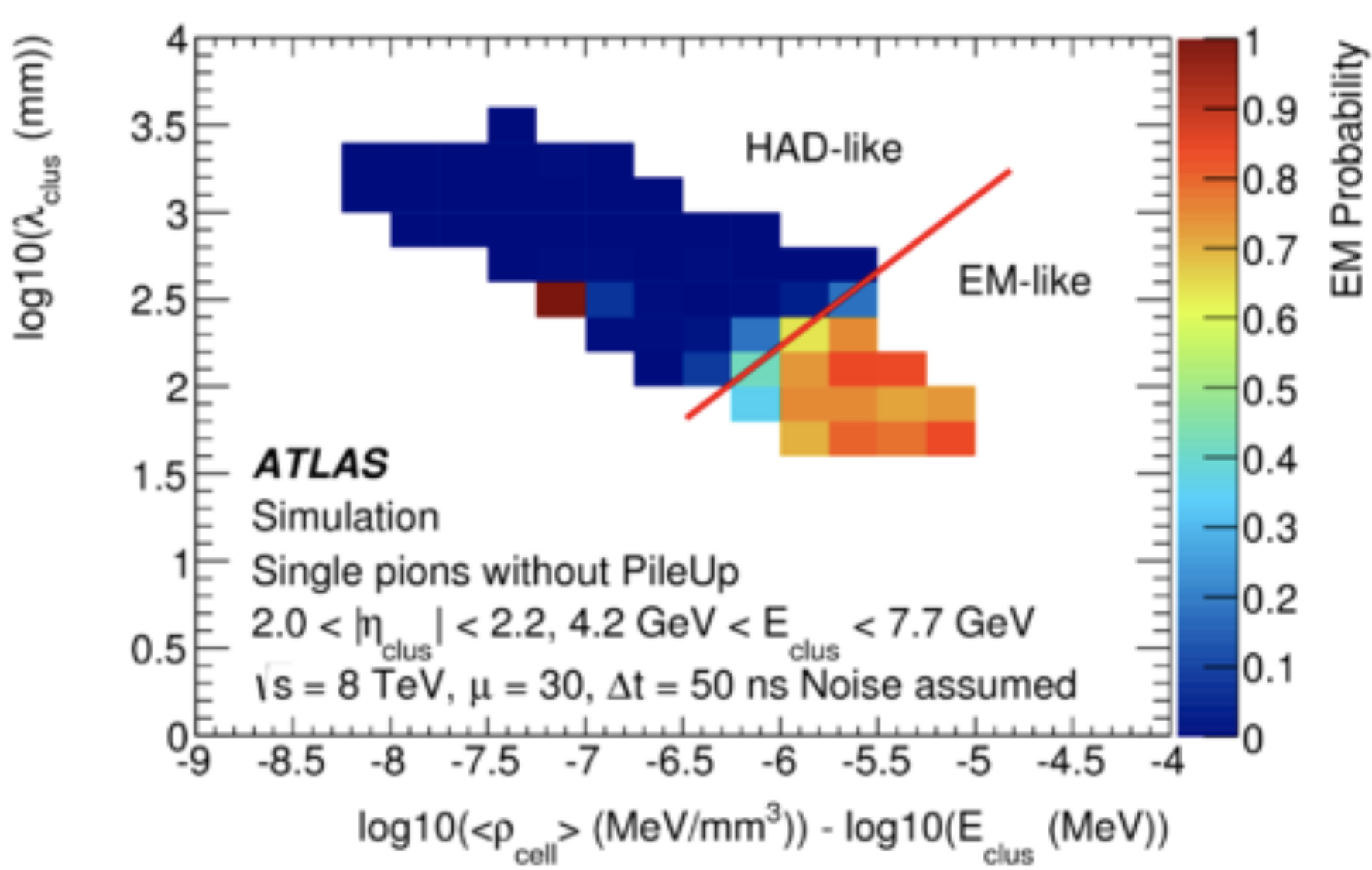 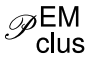 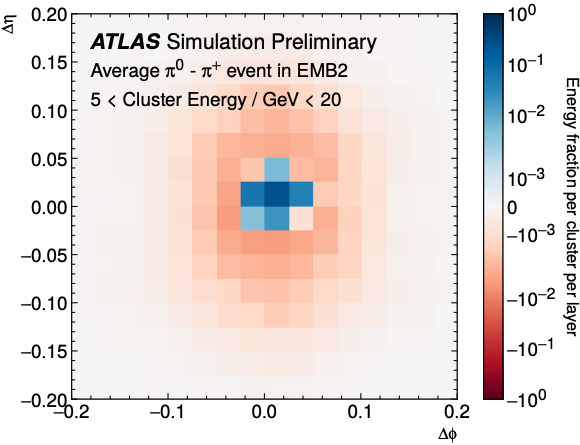 Can we use deep learning to improve these techniques?
Neural Networks trained on calorimeter images can classify clusters and predict their energies
Studied DNNs, CNNs, and DenseNet
6
[Speaker Notes: Represent the signal in the ATLAS calorimeter layers as pixelated images

Neutral pions -> decay promptly to photon pairs with compact showers that are mostly captured by the electromagnetic calorimeter 
charged pions -> have more irregular showers that often require the dense material in the hadronic calorimeter to be stopped.  

Currently done with the local cell weighting (LCW) technique

- only the central barrel of the detector is considered, with |η| < 0.7 :
	- 3 EM & 3Tile (hadronic)
		- EM calo: LAr (|η| < 3.2) 
		- HAD calo: (3 barrel) Tile ( |η| < 1.7), 2 endcap copper/LAr (1.5 < |η| < 3.2) 
- The energy measurements of the calorimeter, and therefore the raw energy of the topo-clusters, are calibrated to the electromagnetic scale. 
Topo-clusters corresponding to electromagnetic showers are therefore expected to have an energy measurement that is close to the true deposited energy, while hadronic showers are generally expected to under-predict the true deposited energy due to the non-compensating signal formation in the calorimeter. 


ML techniques can use shower shape information to improve efficiency

First step towards fully exploiting the highly segmented calorimeter for low-level hadronic calibration!]
Cluster identification performance
~ 8 times
improvement
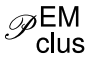 7
[Speaker Notes: CNN gives the best performance for classifying electromagnetic (pi0) vs hadronic showers (p+-) 



Does well across pT even though the networks were never actually given the cluster energy

Increasingly better performance at higher energies
Not explicitly trained on energy - variation in shower shape with energy
enough to give good separation in every energy range

▸ One approach is to use cell energy deposits in the EM
barrel & TileCal as inputs to a fully-connected (dense)
neural network (DNN).
▸ Alternatively, we can
treat energy deposits
in the calorimeter
layers as images in
, and use these
as inputs to a
convolutional neural
network (CNN).]
Pion Energy Calibration
Regression performance for charged pions
Before Calibration
After calibration
8
[Speaker Notes: After classifying a cluster, need to convert the signal into an energy measurement

Raw “EM” scale under-estimates Response

DNN regression does an excellent job nearly everywhere]
Outlook
Promising results for pion classification and energy calibration with deep-learning!


Looking forward studying more complex scenarios:
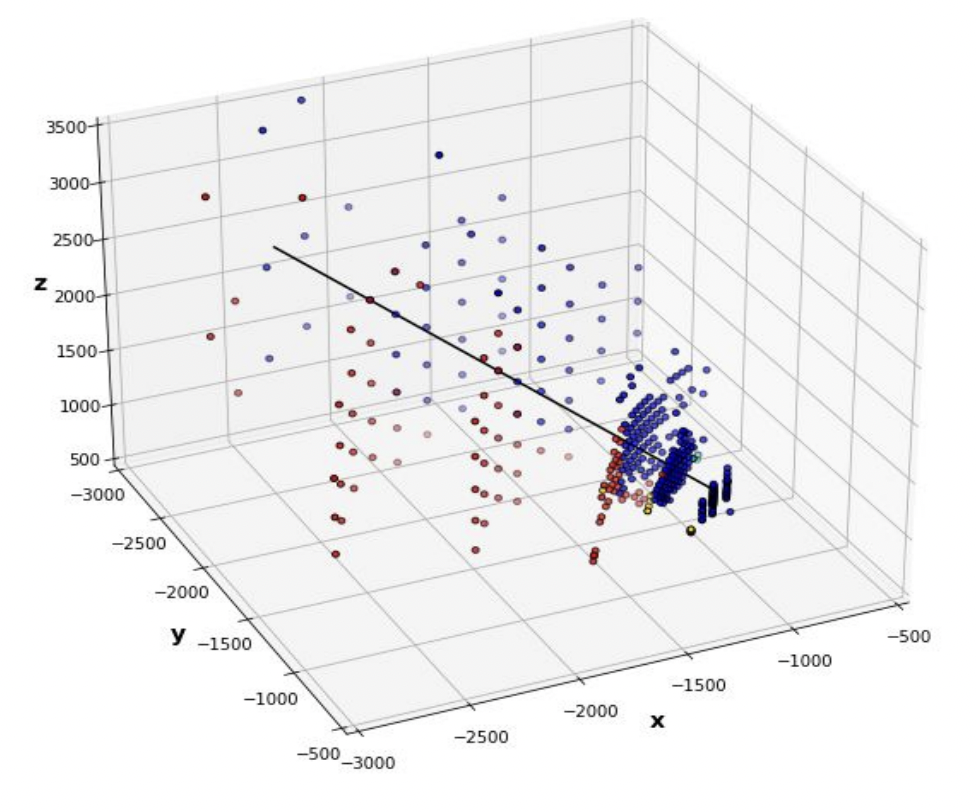 Another handy way to represent energy deposits is as a point-cloud
Points contains cell info & cluster-level info.
Allows for combining signals from the inner detector (tracks) and from calorimeter (clusters)
9
[Speaker Notes: First step towards fully exploiting the highly segmented calorimeter for low-level hadronic calibration!]
Beamline Tuning with Reinforcement Learning
David Wang, Paul Jung, Olivier Shelbaya, Spencer Kiy, Wojtek Fedorko, Rick Baartman, Oliver Kester
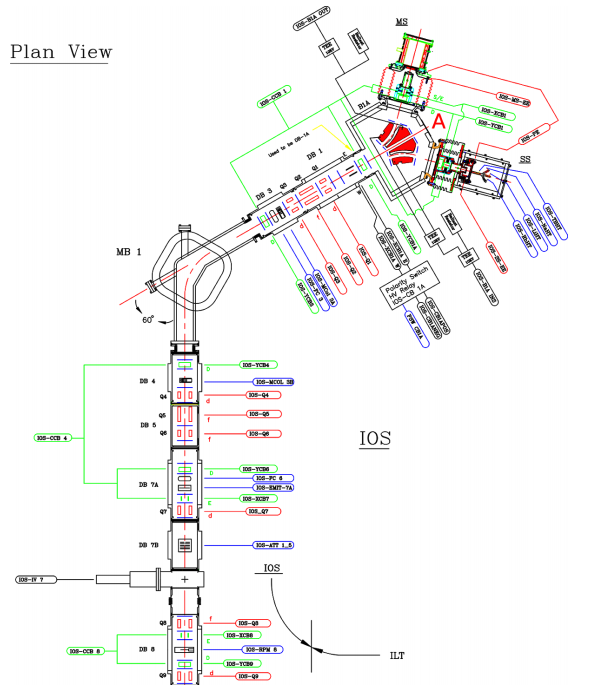 OLIS Beamline
Starting point for AI-tuning 
Low current
Non-radioactive
Manual tuning by operators takes many hours, taking away from research beam time
Goal for reinforcement learning agent:
Optimize beam transmission
Offset unknown misalignments 
Improve speed and accuracy of tuning
OLIS Beamline
Source: Beam Physics Note TRI-BN-20-13R, Olivier Shelbaya
Source: https://towardsdatascience.com/getting-started-with-reinforcement-q-learning-77499b1766b6
Reinforcement learning
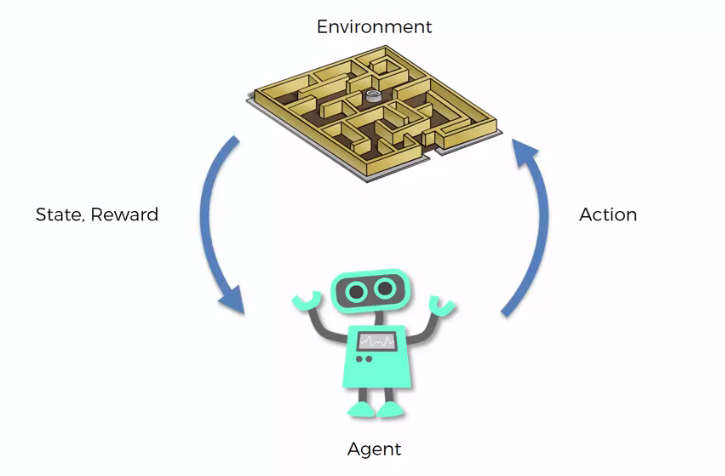 Challenges of beamline environment:
Partially observed (only a few measurable spots)
Continuous and large action spaces
Proposed Algorithm: Recurrent Deep Deterministic Policy Gradients (RDPG)
Actor-critic algorithm utilizing actor and critic networks to optimize agent learning
Long Short-term Memory (LSTM) networks to operate in partially observed environment
LSTM
actor
Current Progress and Next Steps
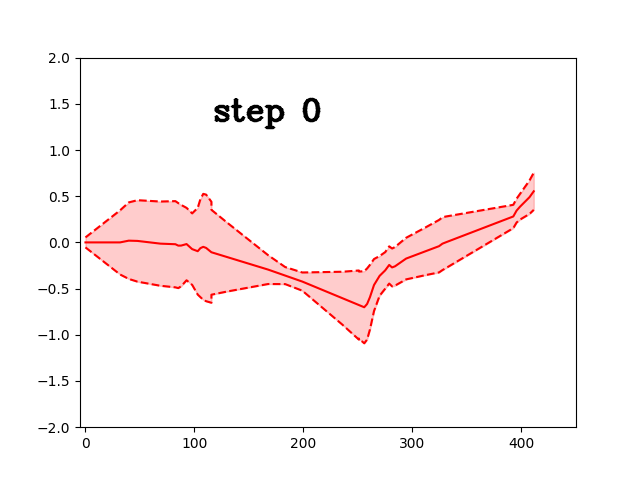 Beamline simulation 
Approximate as a Gaussian particle distribution
Analyze in only 1 dimension
Use centroid (solid line) and envelope (dotted line) to determine transmission
Current model trains well on simulation 
Using realistic observations but artificial reward function
Plans:
More realistic simulations of measurement and reward
Develop strategy and tools for real beamline tuning
Extend to ISAC and other beamlines
Quantum Computing for Nuclear Physics:Improving Hamiltonian Encodings with the Gray Code
Peter Gysbers
O. Di Matteo, A. McCoy, T. Miyagi,
R. Woloshyn, P. Navrátil


Phys. Rev. A 103, 042405 (2021)
arXiv: 2008.05012
Science Week – Aug 17, 2021
The Nuclear Many-Body Problem
General goal: solve the Schrodinger equation


This project: the deuteron


Method: solve for coefficients of an ansatz
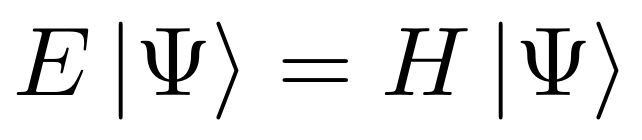 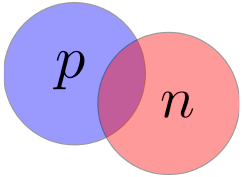 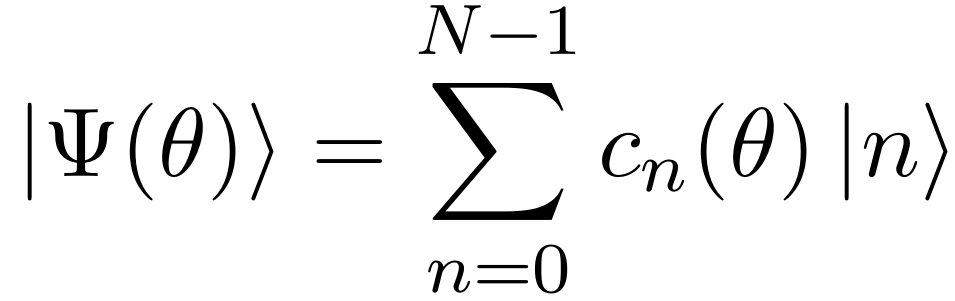 Variational Quantum Eigensolver (VQE)
Hybrid algorithms are most useful on current (noisy & small) devices
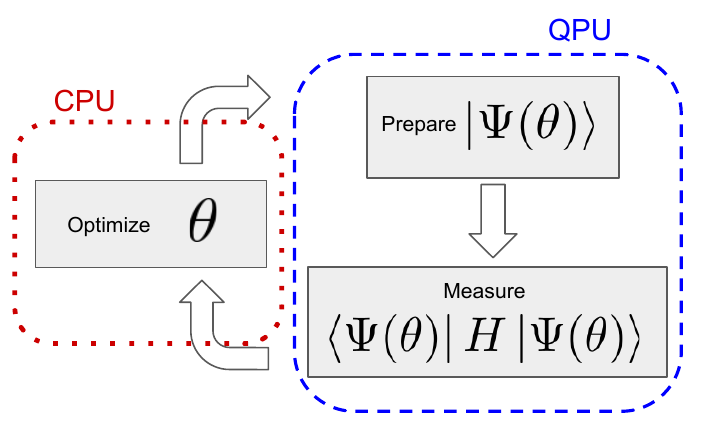 Encodings and Circuits
Occupation (one-hot) encoding vs. Gray code encoding
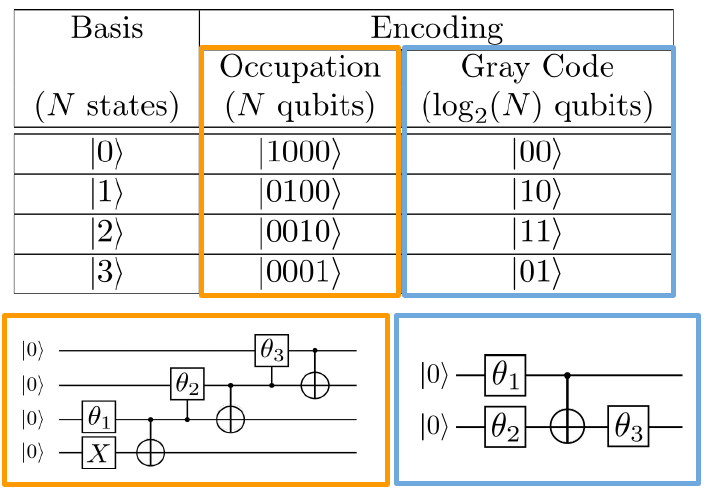 Results
Occupation (one-hot) encoding vs. Gray code encoding
VQE trials: 100
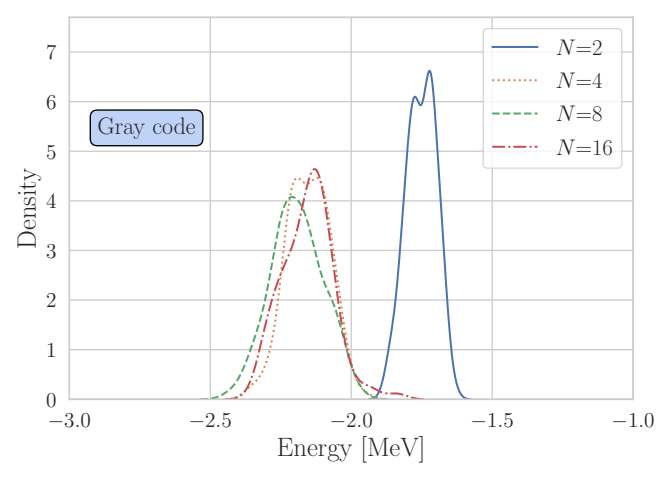 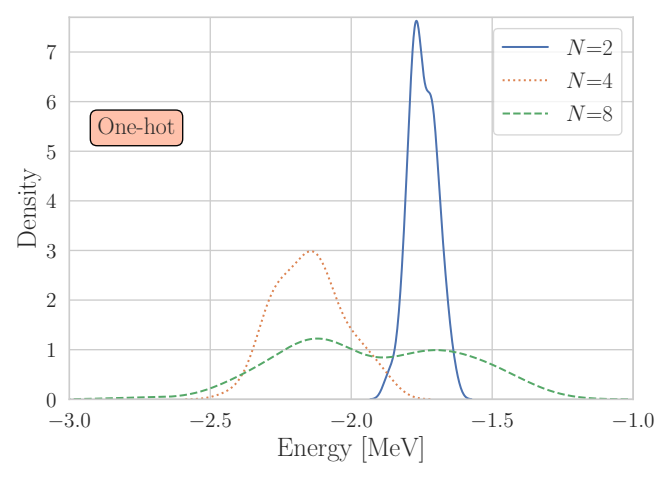 Thank youMerci
www.triumf.ca
Follow us @TRIUMFLab
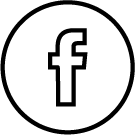 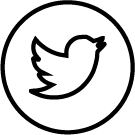 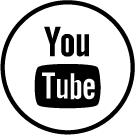 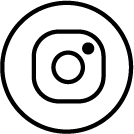 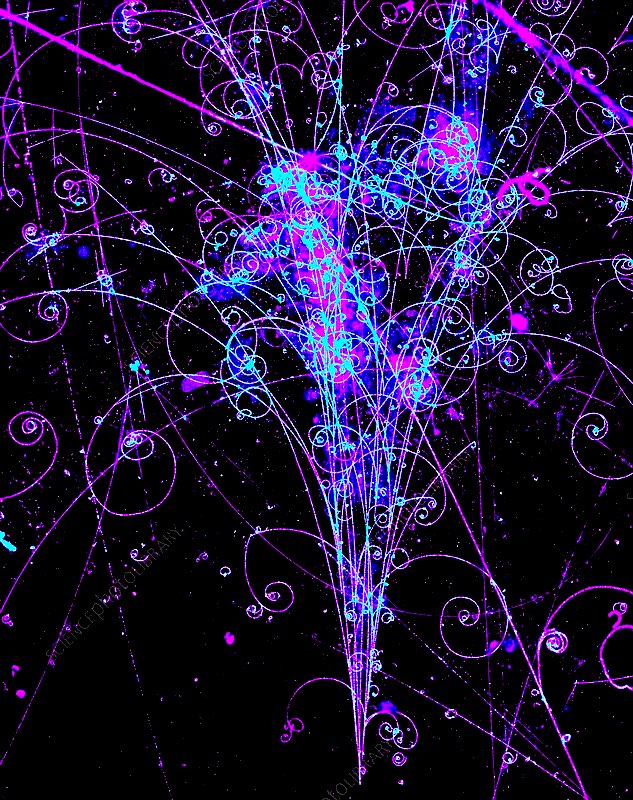 Towards Calorimeter Data Generation 
with Quantum Variational Autoencoders
Abhishek Abhishek, Eric Drechsler, Wojtek Fedorko
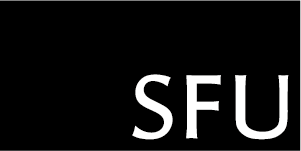 TRIUMF Science Week, 16. August 2021
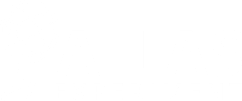 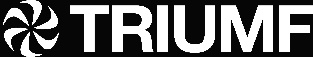 HL-LHC Computing Bottleneck: Calorimeter Shower Simulation
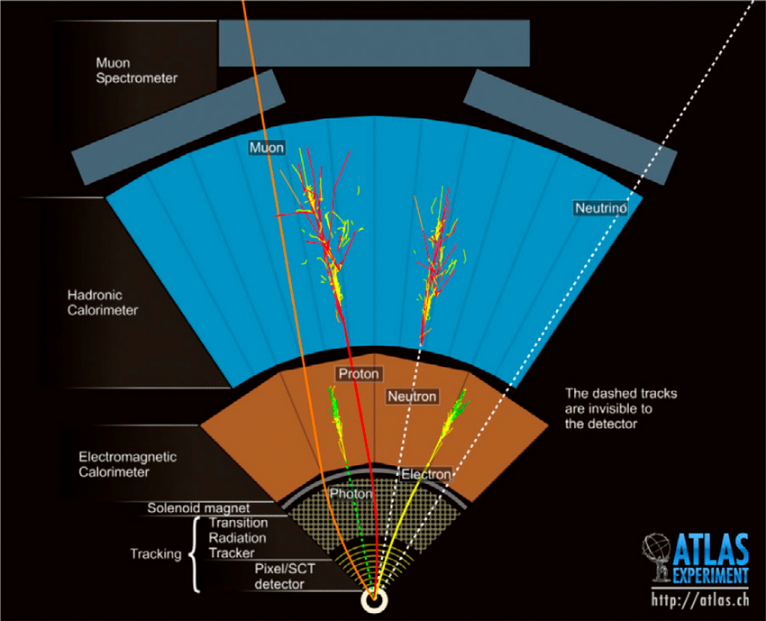 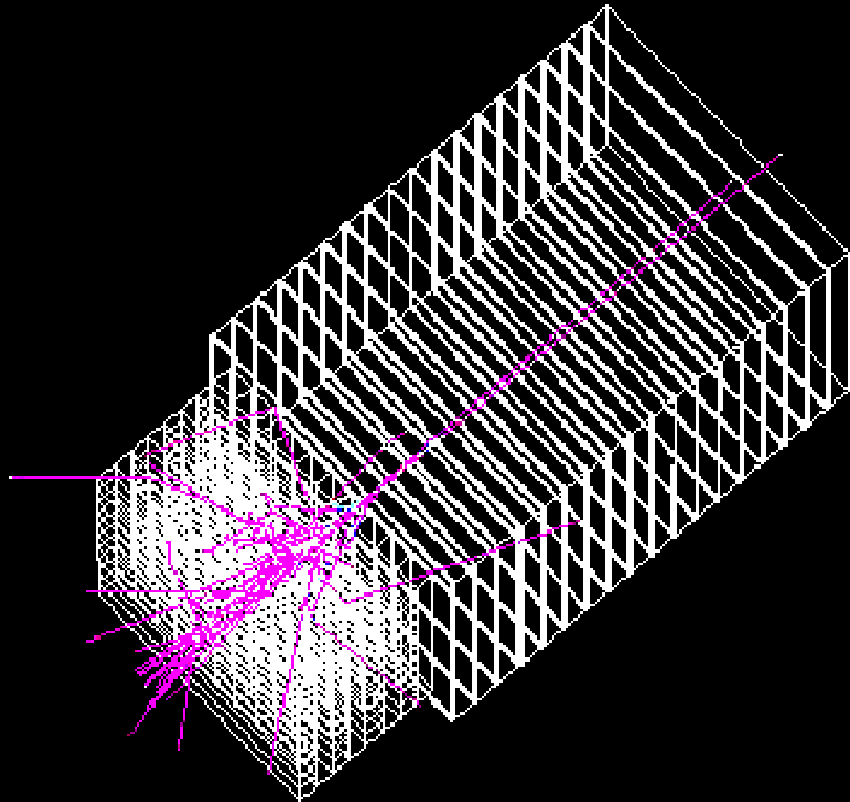 Representation of single 
GEANT4 simulated EM shower
Cross-section ATLAS Detector
A. Abhishek, Eric Drechsler, Wojtek Fedorko, Calorimeter Shower Generation with QVAE, 16. August 2021
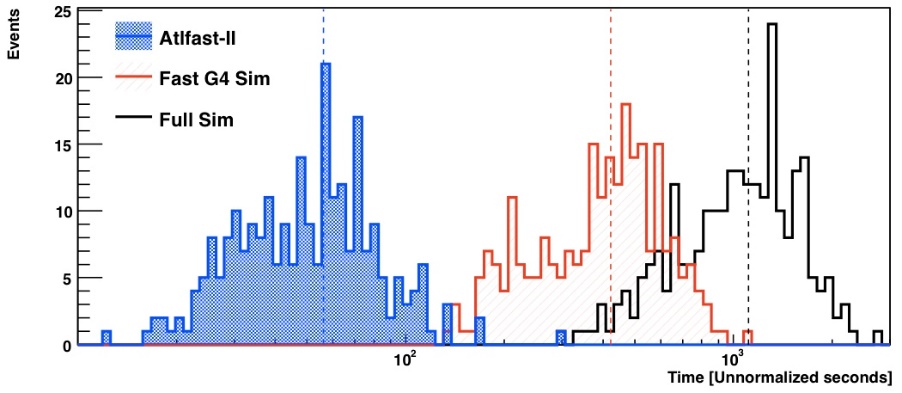 HL-LHC Computing Bottleneck: Calorimeter Shower Simulation
EPJC 70, 823–874 (2010)
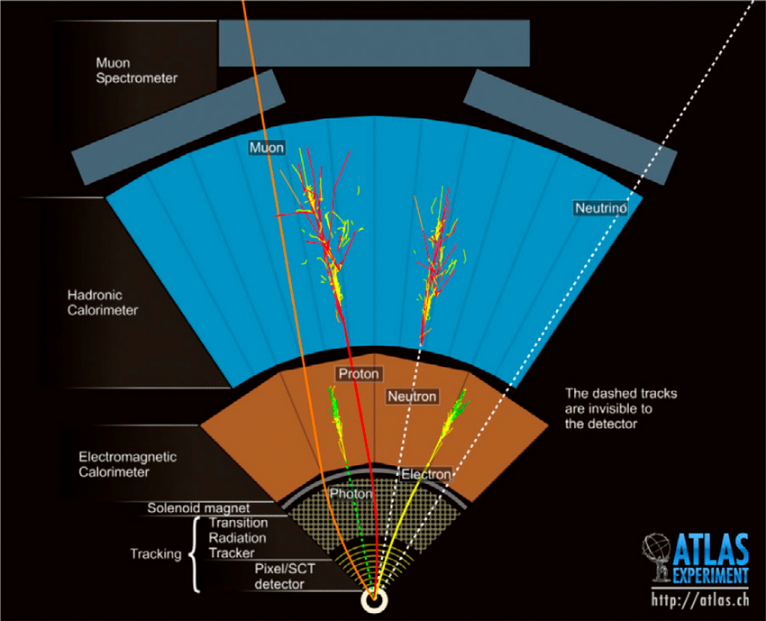 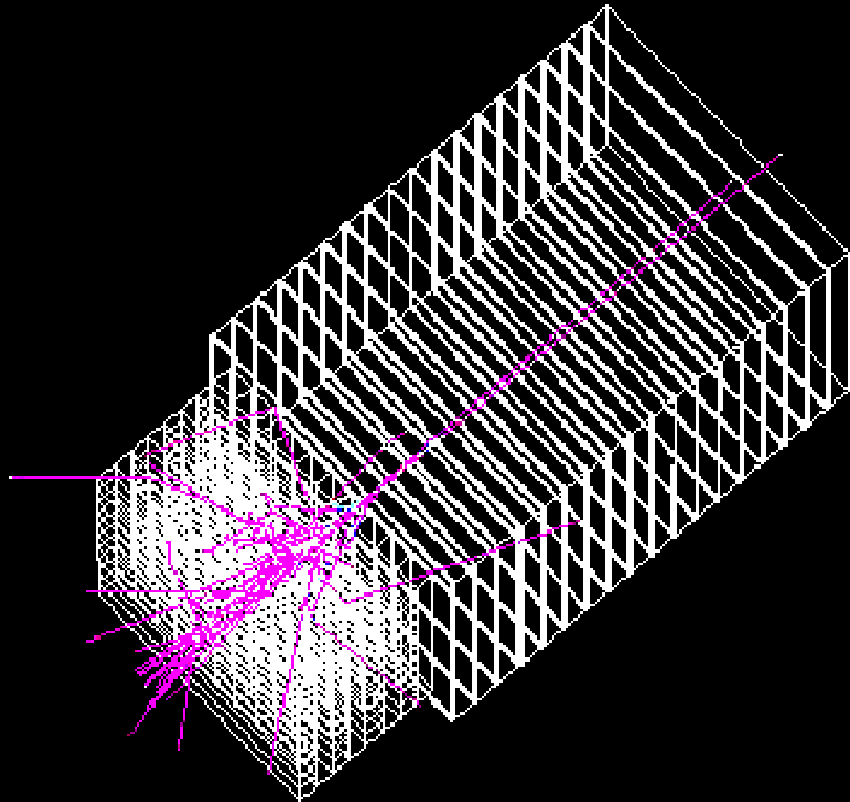 Representation of single 
GEANT4 simulated EM shower
Cross-section ATLAS Detector
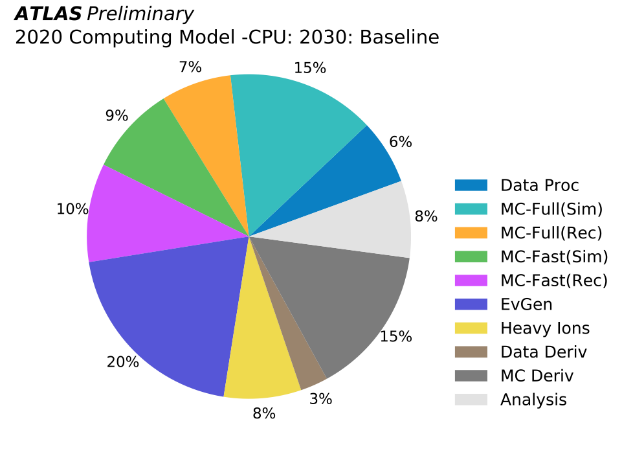 CPU time for simulating 250 ttbar events
A. Abhishek, Eric Drechsler, Wojtek Fedorko, Calorimeter Shower Generation with QVAE, 16. August 2021
Generative Models for Synthetic Shower Generation
Step 2: Generating Synthetic Data
Random Input
Model
Model
Step 1: Training the Model
Real/Simulated Data
~ hours
~ milliseconds
Loss Minimisation
Synthetic Data
(independent random samples)
Reconstructed/Synthetic
 Data
A. Abhishek, Eric Drechsler, Wojtek Fedorko, Calorimeter Shower Generation with QVAE, 16. August 2021
Generative Models for Synthetic Shower Generation
Step 2: Generating Synthetic Data
Random Input
Model
Model
Step 1: Training the Model
Real/Simulated Data
~ hours
~ milliseconds
Loss Minimisation
Synthetic Data
(independent random samples)
Reconstructed/Synthetic
 Data
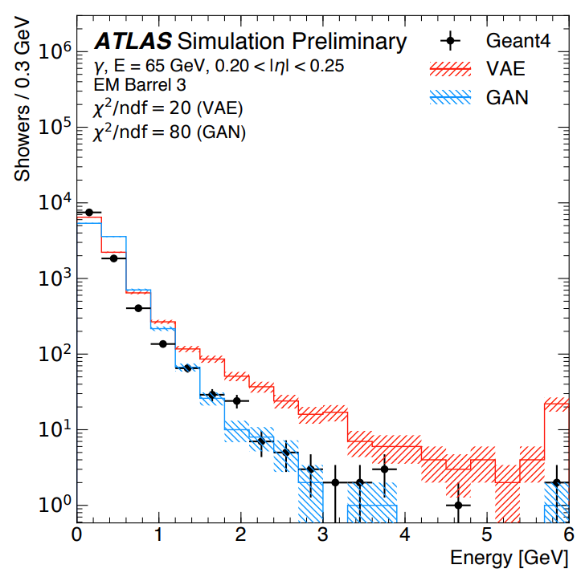 Example: Variational Autoencoder trained with modified loss
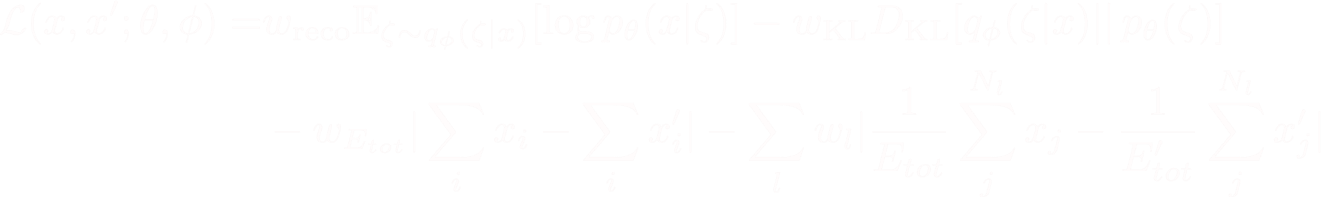 ATL-SOFT-PUB-2018-001
Total Energy
Energy per layer
A. Abhishek, Eric Drechsler, Wojtek Fedorko, Calorimeter Shower Generation with QVAE, 16. August 2021
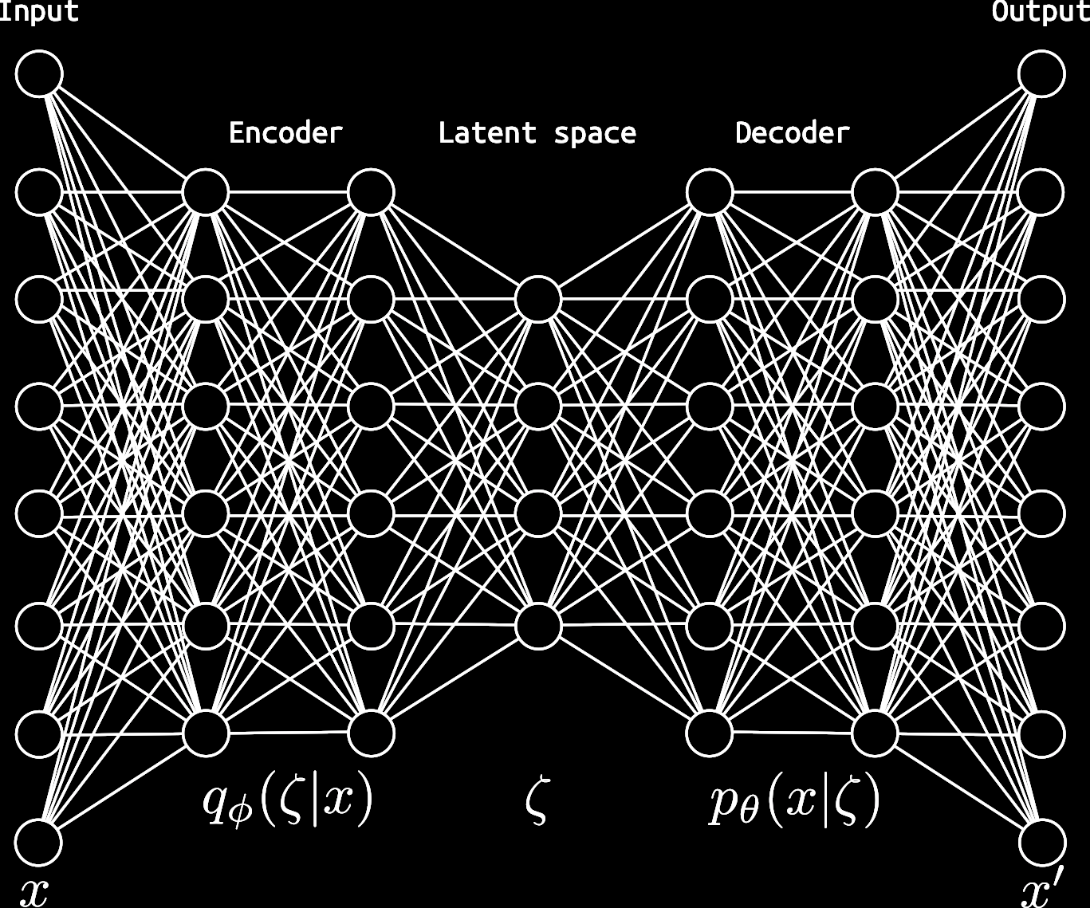 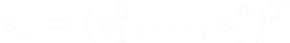 Discrete Variational Autoencoders
Standard VAE
arxiv:1609.02200
Discrete VAE
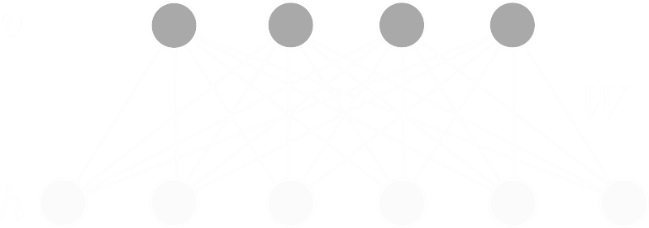 Flat Approximating Posterior
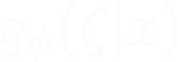 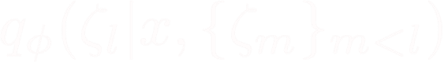 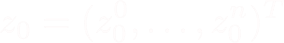 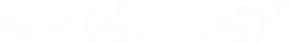 Hierarchical Approximating Posterior
Prior: Restricted Boltzmann Machine
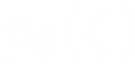 Prior: Restricted Boltzmann Machine
Approximating
Posterior
Prior
Decoder
Discrete 
Latent Space:
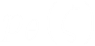 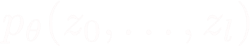 A. Abhishek, Eric Drechsler, Wojtek Fedorko, Calorimeter Shower Generation with QVAE, 16. August 2021
Quantum Variational Autoencoders
arxiv:1802.05779
Prior: Quantum Boltzmann Machine
Quantum VAE
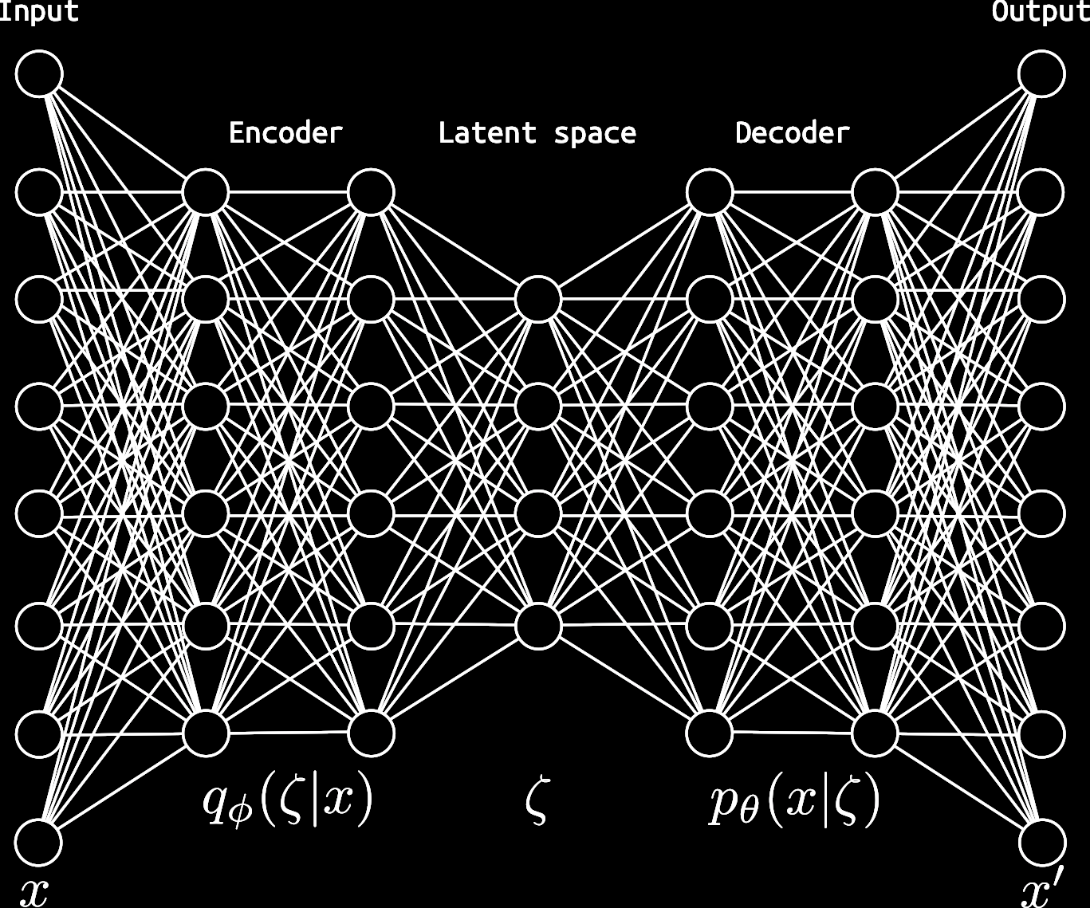 qbits on DWave QPU
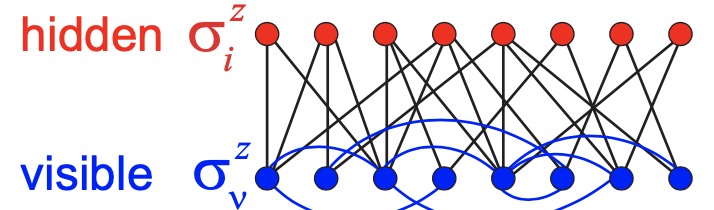 Restricted BM
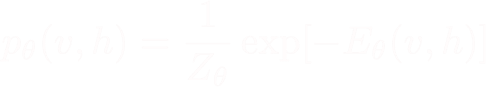 State Probability
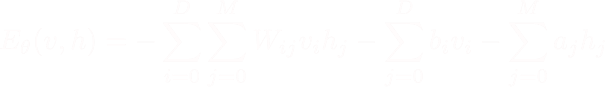 State Energy
Quantum Boltzmann Machine
Hierarchical
Approximating
Posterior
Decoder
Quantum BM
State Probability
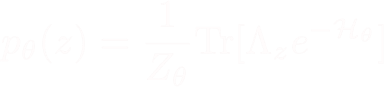 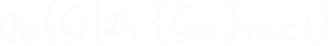 State Energy
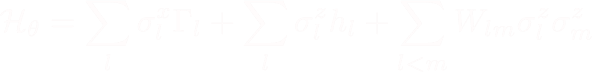 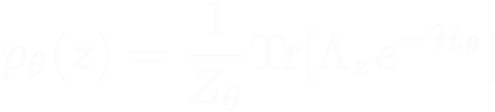 A. Abhishek, Eric Drechsler, Wojtek Fedorko, Calorimeter Shower Generation with QVAE, 16. August 2021
Science, Community, Training, Collaboration
Undergraduate coop programs
Master of Data Science (UBC), UBC EngPhys, BCIT Capstone projects
MITACS GRA, GRI
Data Science Study Group w/ GAPS
Courses/ certificates
Paper reading
Summer Schools, TRIUMF Summer Institute 2020/2021: Cornerstone Models of Quantum Computing
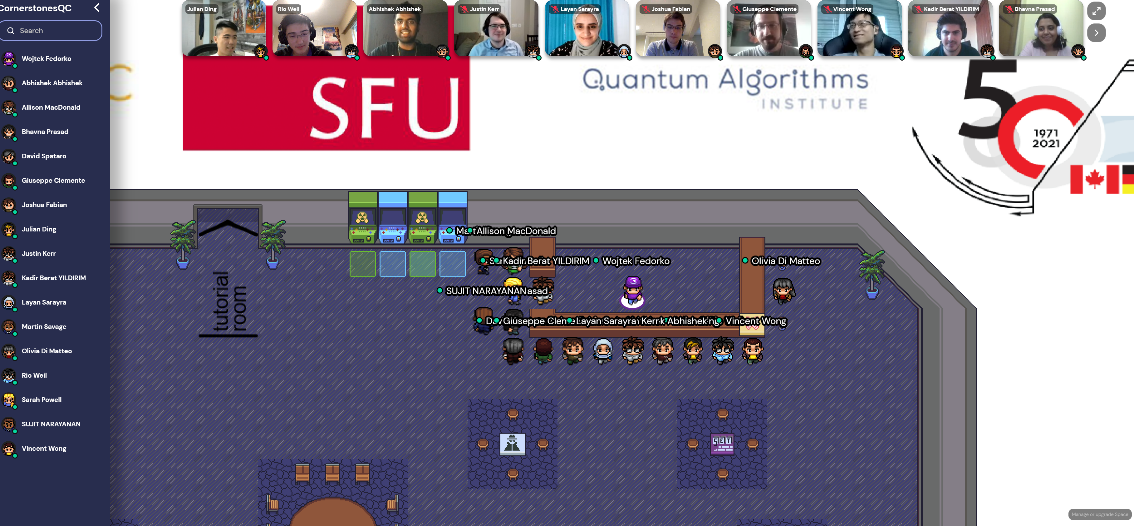